Sectoral Recovery Role of Creative Ireland, Cruinniú na nÓg, Music Generation and other programmes
CruinniúNa nÓg
Cruinniú na nÓg 12th June 2021Blended programme of live and online activities1 Commission Mothertongues €10,0001 Open Space Commission €10,000Open Call for cultural events €3000Ruaille Buaille Lucan Childrens Music Festival 5 new music commissions for childrenVoice of children & Young People Survey
Creative Ireland South Dublin 2021Creative Communities
Covid Response and Stimulus Programmes 202037 Bursaries for Resilience & Capacity BuildingProject awards for Arts Disability re-engagement, young people in direct provision, Covid Care Home Concerts, research digital performing arts and heritage led place making project in North Clondalkin
2021 increase in funding €142,000
Community engagement in creative & cultural  activities
Support for Artists & Cultural Organisations
Creative and Cultural Social Enterprise
Creative Responses to Climate Change
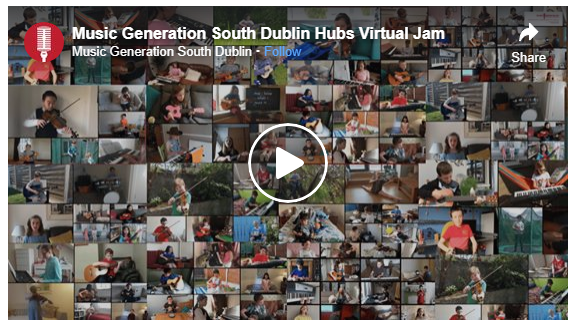 Music Generation South Dublin
Continuation of Community Hub programmes (109 children)
Virtual Christmas performance
Libraries Early Years Music
Development of NOISE Youth Music pilot
Majority of Schools access programmes on hold except for 5. Family workshops offered.
SubSounds Intro (13-15years) and SubSounds Tallaght (15 - 17 years) have started an intensive 24 week programme virtually with 50 young people between the two programmes (20, 30 respectively).
Programme ongoing in Cheeverstown House
Arts Grants for Amateur Voluntary and Community Groups
Sightless Cinema – ongoing engagement, technical capacity built up through Creative Ireland Award
Noise Moves Dance & Emergence Young Choreographers Mentoring programme
Epic – Creative Writing Programme in 2nd Level Schools and Education Centres – plans to initiate junior creative writing hub in North Clondalkin
Suburban Sounds, junior programme initiated and Noise Music Urban Music programme in development
NOISE Flicks Youth Film Festival – Young Directors Mentoring programme 
Tallaght Youth Film Makers – smaller group of participants
Local Programmes of Participation
Artist Supports
Platform 31: Arts Council and Local AuthoritiesParticipating artists will receive an €8,000 bursary to invest in themselves and their practice, combined with participation in an advisory and developmental framework and a national peer network.
South Dublin Council Artist BursariesIndividual Artist AwardAnnette Halpin Award for Young MusiciansEmerging Young Artist Development AwardProject Awards: Amateur Voluntary and Community Groups
Exploring and Thinking Buraries: Dublin Local AuthoritiesArtists whose practise is in Early Childhood Arts
Artist Supports
Artist Resilience Bursary4 Awards For discussion
Support for Creative and Cultural EnterprisesEnterprise Week 

Visual Artists Support ProgrammeNeeds Analysis, Network support
Keep Well Campaign5 Artist micro residencies, live concerts in residential care homes and centres supporting people with Intellectual Disability.
Commissioning Opportunities and Public Engagement through Public Art
N81 Enhancement Scheme
District Enhancement Scheme (10 centres over 5 years)
Council Mural Programme
Lucan Domaine Commission
% for Art Programme (Children and Youth)